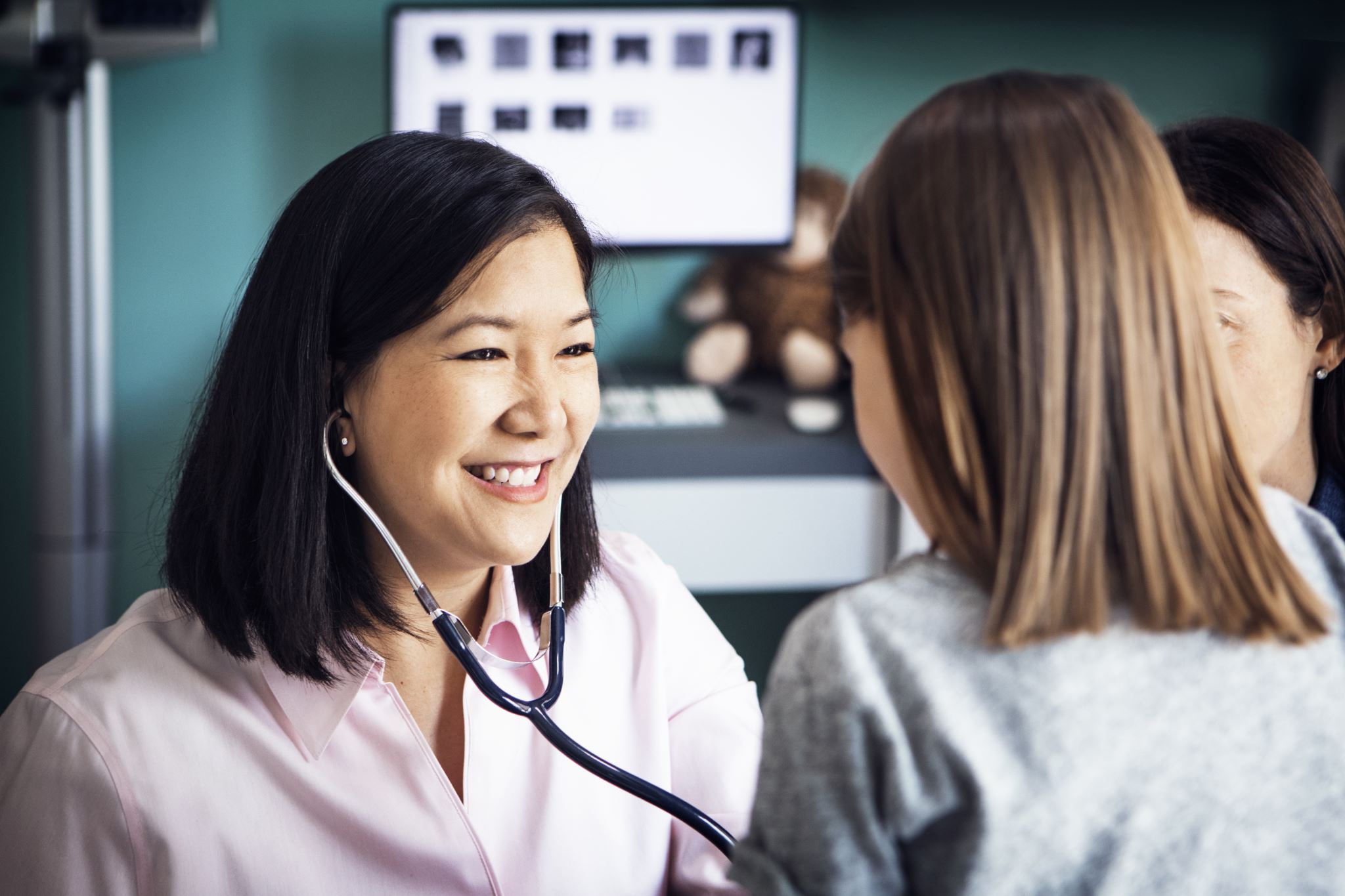 Zdravotní politika a její ekonomické aspekty
I.Malý
Zdroje dat:
www.uzis.cz (data o českém zdravotnictví, časové řady, zdroje, výdaje, hospodaření zdravotnických zařízení, zdravotní stav populace…)
http://www.euro.who.int/en/data-and-evidence European Health for All Datasbase (on-line, off-line) – bohatý výběr parametrů, mezinárodní srovnávání, kartogramy, grafy…
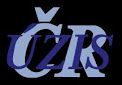 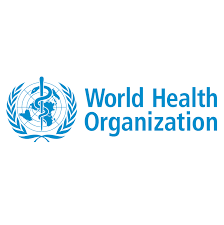 Další možnosti
Eurostat https://ec.europa.eu/eurostat/web/health/data
World Bank
http://datatopics.worldbank.org/health/
WHO
https://www.who.int/data/gho/publications/world-health-statistics
Struktura témat:
ZP jako součást veřejných politik EU
Hlavní parametry zdravotního stavu populace (střední délka života, hlavní příčiny úmrtí)
Cíle a aktéři zdravotní politiky
Nástroje zdravotní politiky: https://is.muni.cz/el/1456/jaro2016/MKV_ANVP/um/61897665/62125827/P3_Akteri_a_nastroje_verejnych_politik.pdf
Veřejné zdravotnictví v ČR (principy fungování, charakteristiky, financování)
Struktura zdrojů (ZP, rozpočty, spoluúčast)
Metody úhrad (jen základní představa - praktičtí lékaři, ambulantní specialisté, nemocnice)
Zdravotní politika EU?
Součást sociální politiky ale i přesahy na klíčové společné politiky (volný trh)
Dopady na udržitelnost veřejných finance členských států
Hlavní parametry zdravotního stavu populace
Střední délka života

https://gateway.euro.who.int/en/indicators/hfa_70-1090-estimated-life-expectancy-world-health-report/visualizations/#id=21485
Hlavní příčiny úmrtí 2018 (ÚZIS)
U obou pohlaví nemoci oběhové soustavy. Ty se podílely na celkovém počtu úmrtí 40 % u mužů a 47 % u žen a zapříčinily v souhrnu necelých 49 tis. případů úmrtí. 
Druhou nejčetnější příčinou jsou již dlouhodobě zhoubné novotvary. Na tuto příčinu zemřelo v roce 2018 zhruba 27,7 tis. osob, na celkovém počtu úmrtí se podílely 27 % u mužů a 22,0 % u žen. 
Třetí nejčastější skupinou příčin smrti byly nemoci dýchací soustavy, v jejichž důsledku zemřelo v roce 2018 více než 8 tis. osob, což je 7,8 % ze všech úmrtí u mužů a 6,9 % úmrtí u žen. 
O něco méně četnou skupinou jsou úmrtí v důsledku vnějších příčin smrti, na ty v roce 2018 zemřelo 3,9 tis. mužů a 2,0 tis. žen, dále pak úmrtí v důsledku nemoci trávící soustavy, na ty v roce 2018 zemřelo 2,8 tis. mužů a 2,1 tis. žen.
Cíle a aktéři zdravotní politiky
Účinnost
Kvalita
Equita
Dostupnost
Efektivnost
Plátci
Poskytovatelé
Pacienti

Výrobci léků a zdrav.prostředků
Zaměstnavatelé
Mnoho dalších
Postavení zdravotnictví v NH(podrobnost: https://www.infoabsolvent.cz/Temata/ClanekAbsolventi/8-8-85)
Na začátku roku 2017 pracovalo ve zdravotnictví téměř 282 tisíc zaměstnanců(o něco méně než ve školství). Podíl vysokoškolsky vzdělaných činí více než 21 % (průměr za ČR je 12 %). 
V odvětví Zdravotní a sociální péče je vyprodukováno přibližně 4,4 % z celkové přidané hodnoty celé ekonomiky ČR. Z tohoto pohledu jde o 8. největší odvětví v ČR. Podle objemu importu to je druhé nejmenší odvětví v ČR.
Základní organizační struktura
Při podrobném členění odvětví podle 4. úrovně klasifikace NACE spadá do tohoto odvětví celkem 16 různých detailních pododvětví. Největší z nich jsou to tato (sestupně seřazená podle počtu zaměstnaných):
·      Ústavní zdravotní péče (NACE 8610)
·      Sociální péče v domovech pro seniory a osoby se zdravotním postižením (NACE 8730)
·      Ostatní činnosti související se zdravotní péčí (NACE 8690)
·      Všeobecná ambulantní zdravotní péče (NACE 8621)
·      Specializovaná ambulantní zdravotní péče (NACE 8622)
·      Ambulantní nebo terénní sociální služby pro seniory a osoby se zdravotním postižením (NACE 8810)
·      Zubní péče (NACE 8623)
·      Sociální péče v zařízeních pro osoby s chronickým duševním onemocněním a osoby závislé na návykových látkách (NACE 8720)
·      Sociální péče ve zdravotnických zařízeních ústavní péče (NACE 8710)
·      Ostatní pobytové služby sociální péče (NACE 8790)
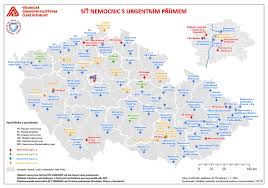 Metody úhrad
Vyhláška č. 268/2019 Sb.Vyhláška o stanovení hodnot bodu, výše úhrad hrazených služeb a regulačních omezení pro rok 2020
https://www.zakonyprolidi.cz/cs/2019-268

Různé pro jednotlivé segmenty
praktičtí lékaři
ambulantní specialisté
nemocnice
Studijní text:
Vybrané kapitoly ze studijního textu Zdravotní politika a její ekonomická dimenze, Brno 2015.
Ve studijních materiálech v ISu